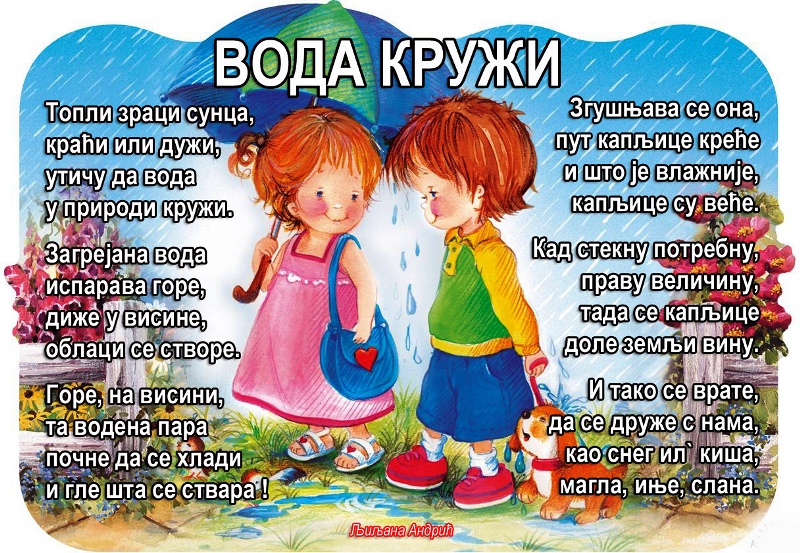 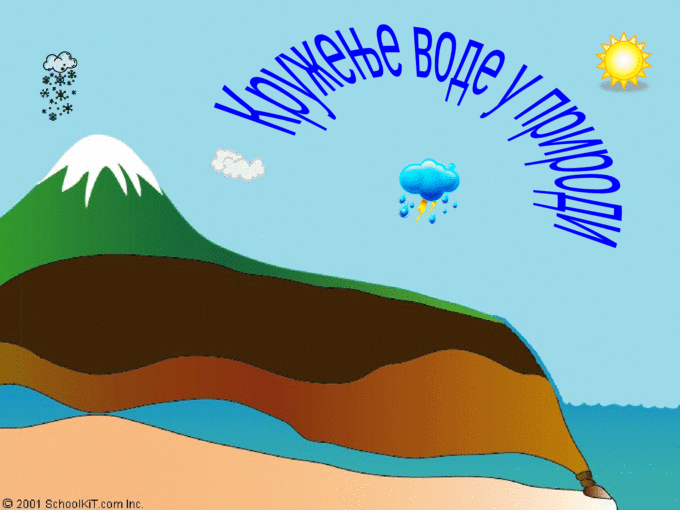 ЗАГРИЈАВАЊЕ
Сунце загријaва воду у морима, ријекама и језерима.
ИСПАРАВАЊЕ
Загријана вода испарава се и подиже у висине.
КОНДЕНЗАЦИЈА
Водена пара се хлади, згушњава и претвара у капљице воде. Све што је хладније капљице постају веће.
ПАДАВИНЕ
Даљим хлађењем капљице постају теже и у виду кише, снијега или леда се враћају на земљу.
Један дио воде се испарава, а други одлази у потоке, ријеке и мора, док трећи дио упије земља.
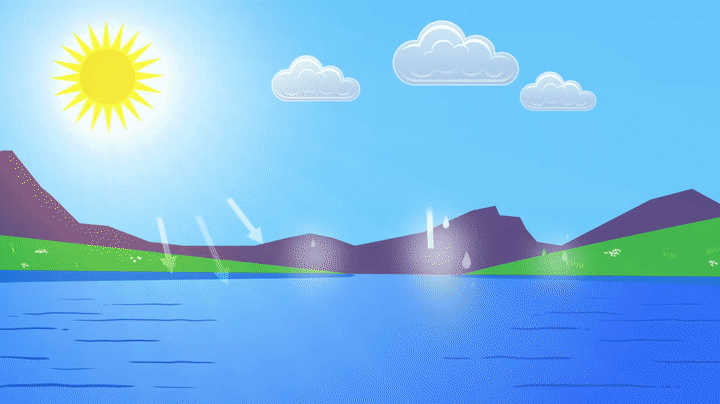 ДА ПРОВЈЕРИМО ШТА СМО НАУЧИЛИ
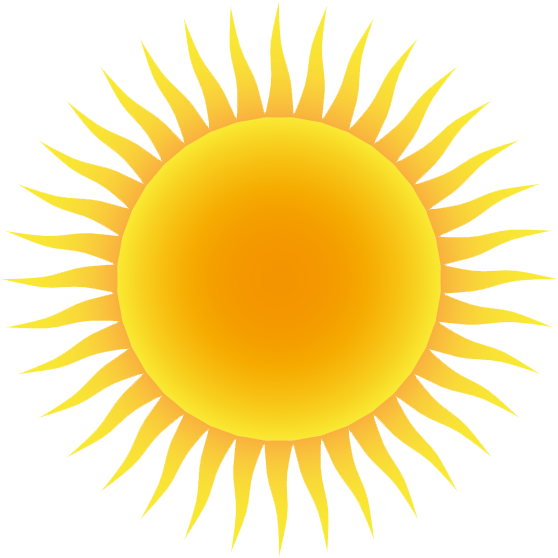 Шта се дешава са водом коју Сунце загријава?
Заокружи најпрецизнији одговор.

 а) Претвара се у кишу
 б) Загријава се, испарава и диже у висину
 в) Хлади се и претвара у маглу
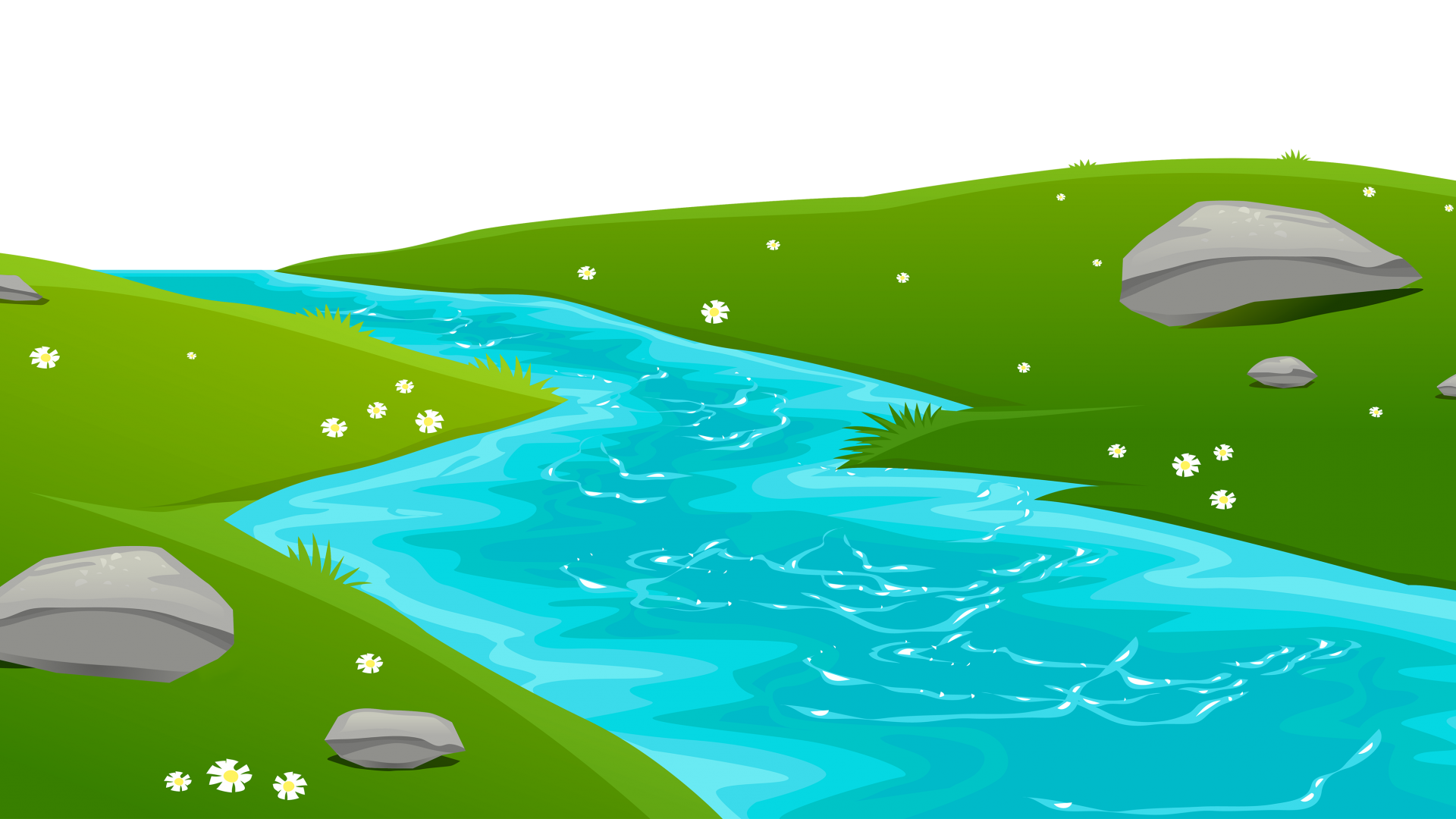 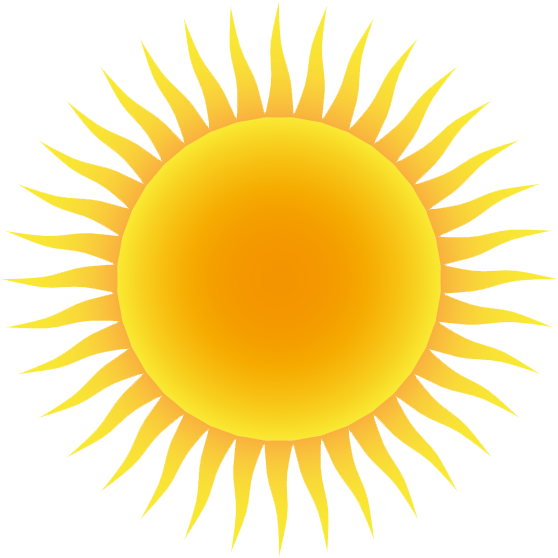 Шта се дешава са воденом паром у висинама?
а) Водена пара се хлади, згушњава и претвара у
     капљице воде
б) Још више се испарава
в) Не дешава се ништа
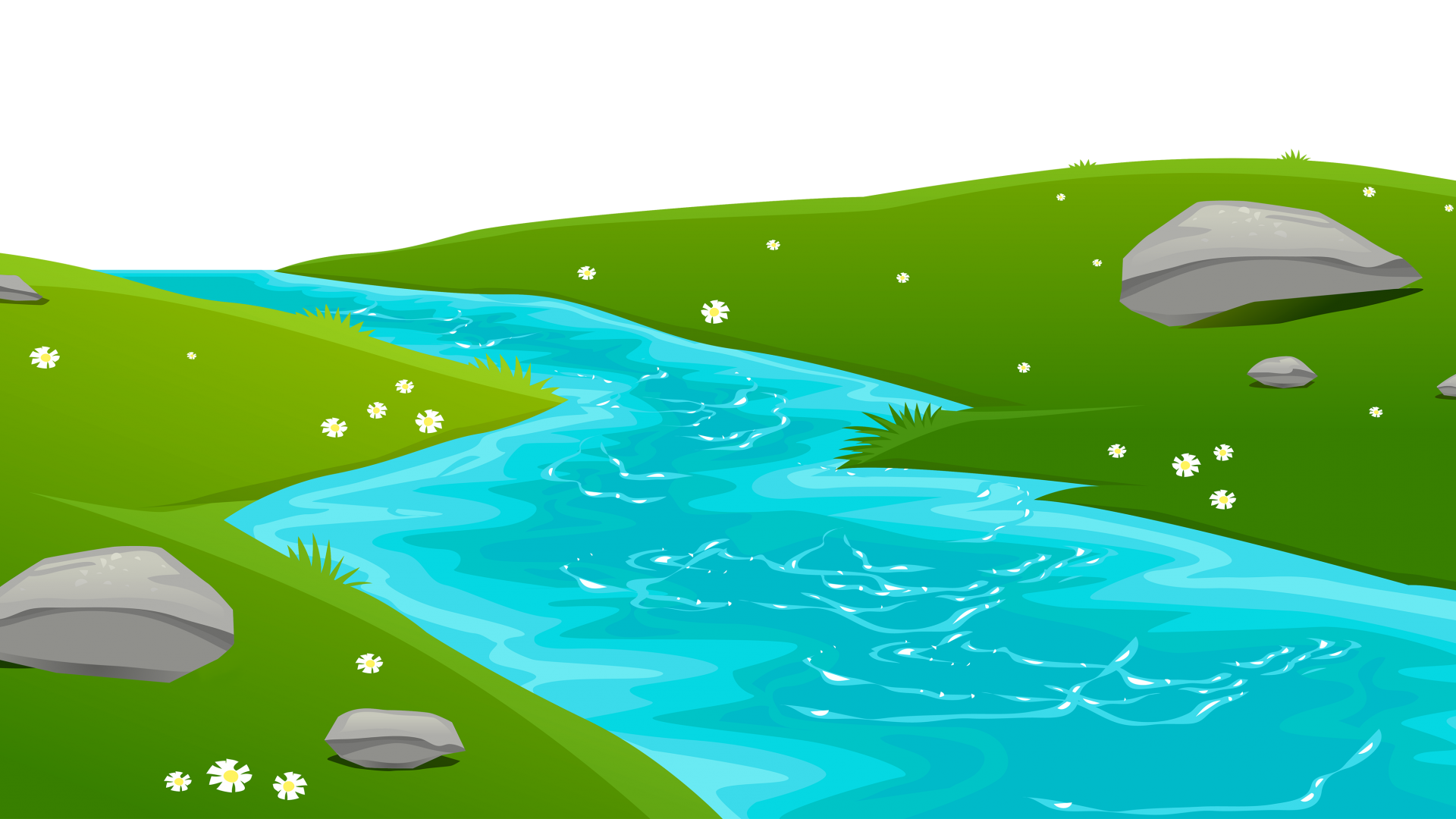 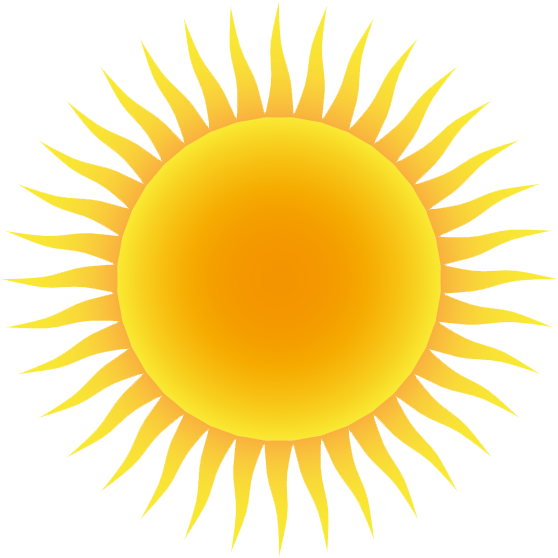 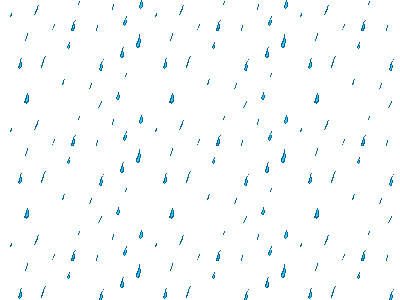 Када почињу падавине?
а) Када постане јако топло
б) Када један дио воде испари
в) Када капљице постану тешке и довољно велике
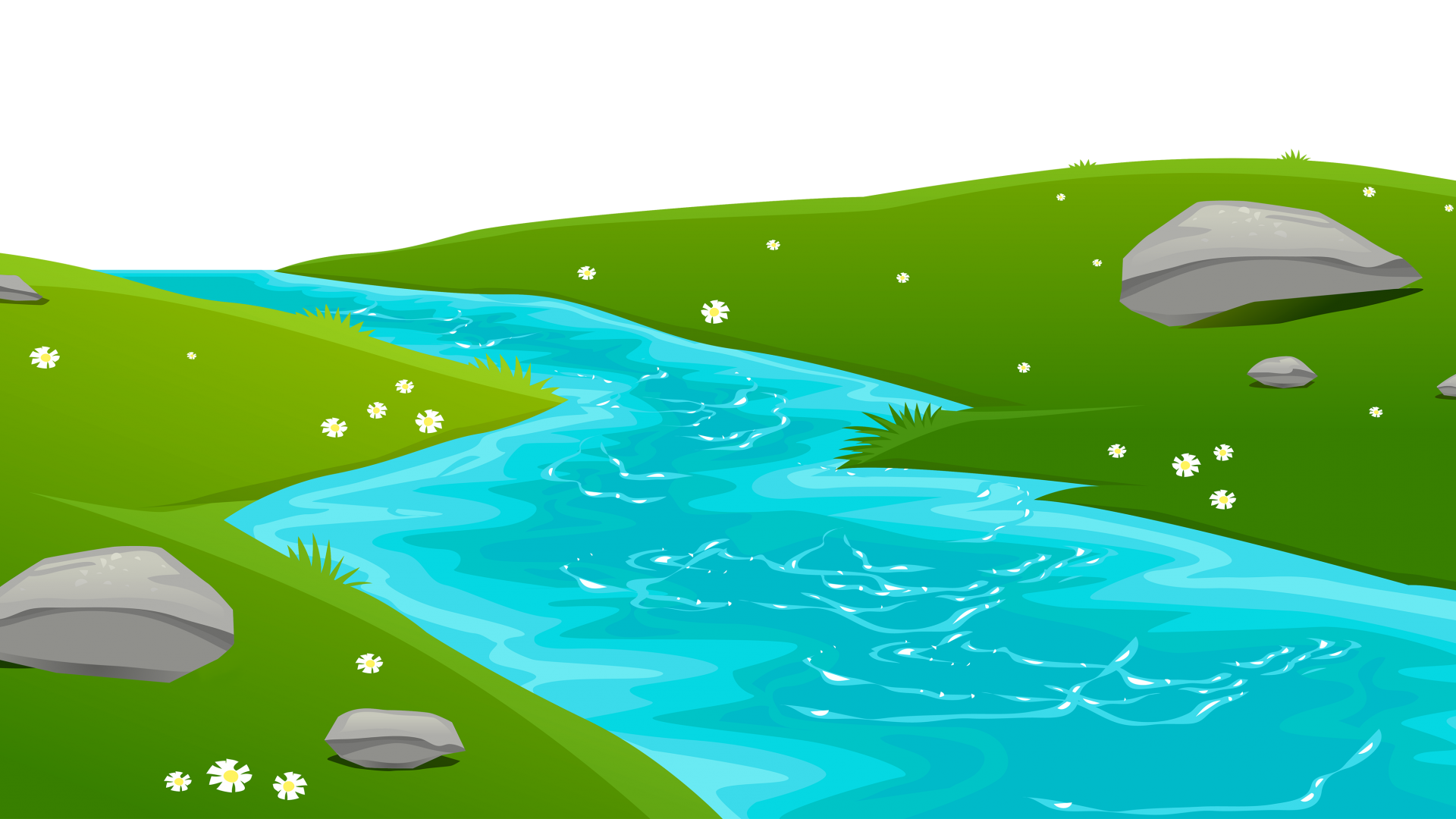 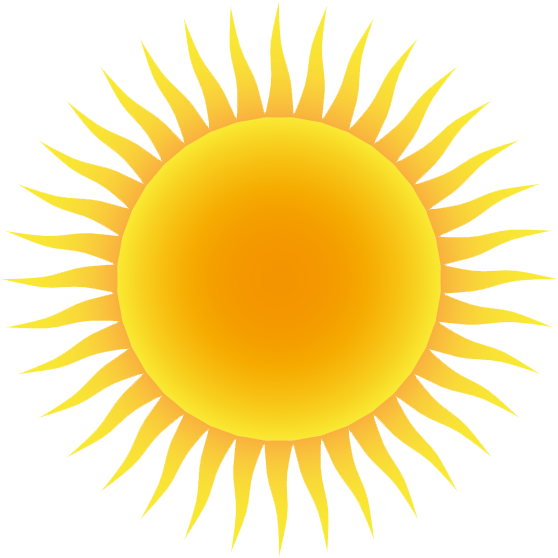 Куда отиче вода из падавина?
а) Један дио се одмах испарава, један дио отиче у
    потоке, ријеке и  мора, а један дио упија земља
б) Отиче у потоке, ријеке и језера
в) Све падавине одлазе у земљу
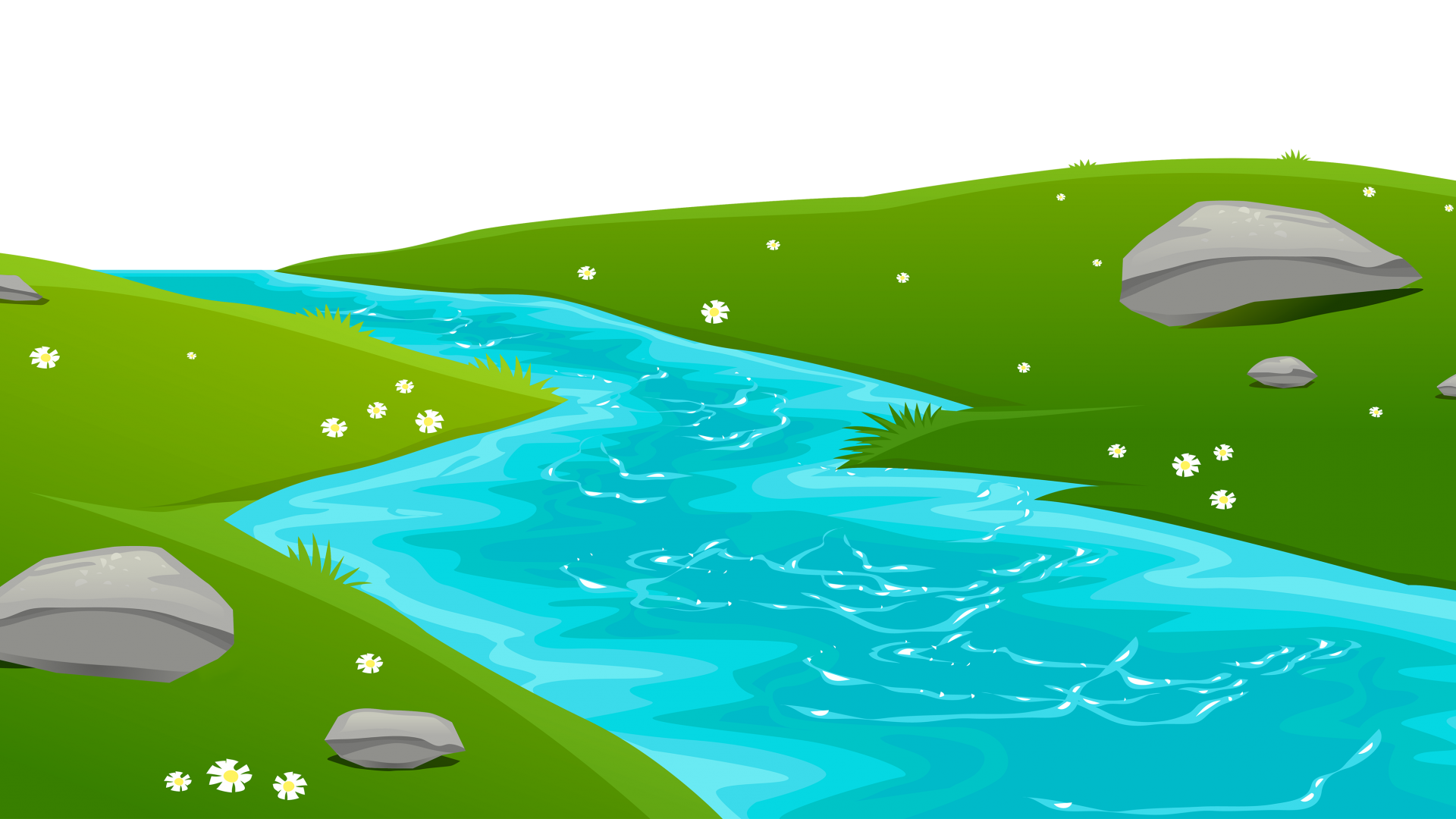 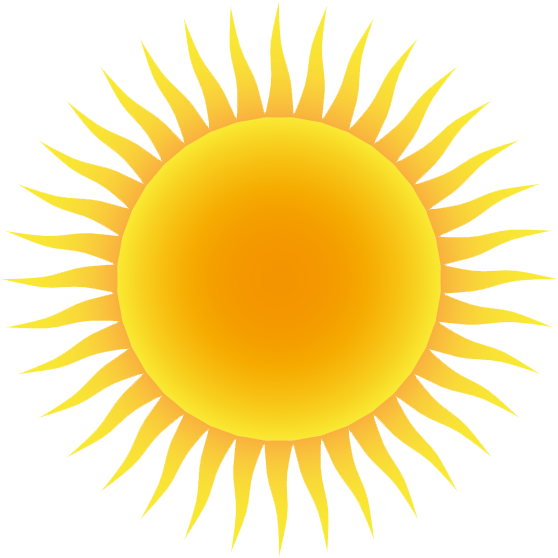 Који процеси чине кружење воде у природи?
а) Падање кише, снијега и леда
б) Загријавање, испаравање, кондензација, падање и
    продирање
в) Стварање облака
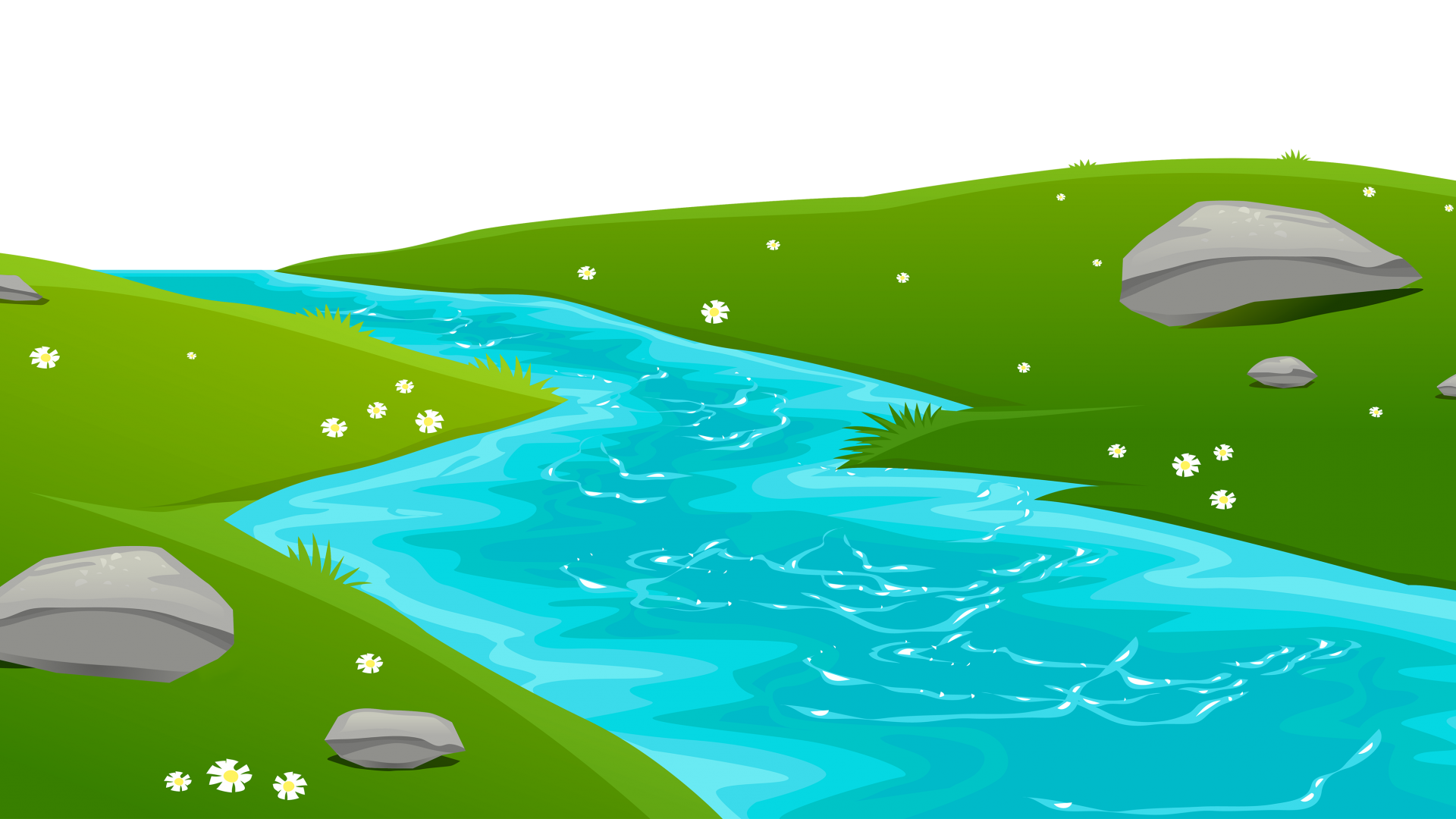